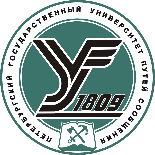 ПЕТЕРБУРГСКИЙ ГОСУДАРСТВЕННЫЙ УНИВЕРСИТЕТ ПУТЕЙ СООБЩЕНИЯ
императора  Александра I
Отраслевая Научно-Исследовательская Лаборатория
«Автоматизации Технического Обслуживания, Диагностика и Мониторинг СЖАТ»
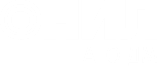 Функциональность 
Автоматизированной системы анализа надежности хозяйства АТ ОАО «РЖД»
АС АНШ
Состав и источник данных для расчета показателей надежности
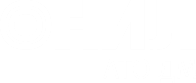 АС АНШ
ОПОВЕЩЕНИЯ С УСЛОВИЕМ:
Период – оцениваемый месяц
Расследованные ОТС
Ответственность Ш (включая сервисные)
Данные для расчета
Ответственная служба и подразделение
Время начала и длительность
Место (станция/перегон)
Потери поездо-часов
Не дубль
АСУ-Ш-2
БД
КАС АНТ
КЗ УО-ЖАТС
Ответственность Ш 
Неисправность устройств СЦБ
Служба П  , Стрелочные переводы , из внешних систем кроме  ручного ввода, 
Служба Э, Линии СЦБ (АБ) 
Служба В, Устройства УКСПС
1
Сбор данные – получение новых оповещений и обновление записанных КАС АНТ
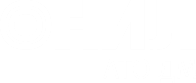 Обновление данных производится:
1 раз в 10 минут запрашиваются изменения за последние 72 часа 
1 раз в сутки производится обновление с начала месяца
С 1 по 15 числа 1 раз в сутки каждого месяца обновляются данные за предыдущие месяцы с начала года
АСУ-Ш-2
КАС АНТ
По результатам синхронизации производится добавление в БД новых оповещений, изменение времени, ответственности, потерь поездо-часов 
Удаление отказа производится автоматически
оповещение, на основе которого создан отказ признается дублем другого оповещения.
ОТС переклассифицирован в ТН
2
Входные данные АС АНШ – отчет №7
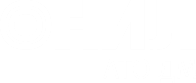 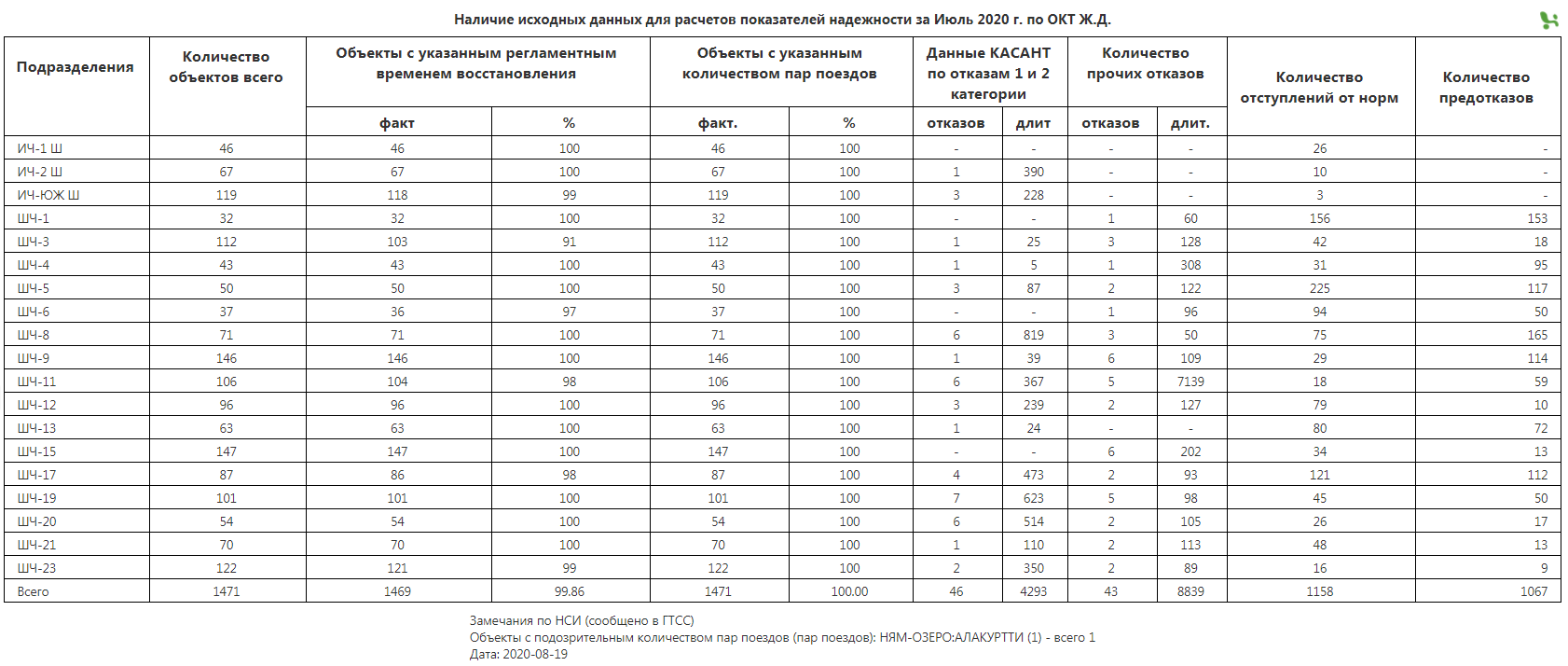 3
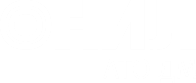 Расписание расчетов показателей надежности в АС АНШ
ГИП РЖД
(ГЦУ)
Месячная оценка (расчет) показателей производится c 1 по 15 число ежемесячно за истекший месяц 
Нарастающая оценка (расчет) показателей производится с 1 по 15 число ежемесячно за истекший месяц
На 10 и 15 число данные передаются в ГИП РЖД, ЕКП УРРАН
После передачи данных в ЕКП УРРАН и ГИП РЖД их корректировка не производится, так данные зафиксированы во внешней системе
При расчете показателей следующего нарастающего периода изменения, произошедшие в базе ОТС будут учтены в расчете именно отчетного нарастающего периода
АС АНШ
ЕКП УРРАН
4
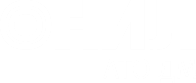 Состав рассчитываемых показателей надежности
Показатель надежности(железнодорожной техники): количественная характеристика одного или нескольких свойств, составляющих надежность железнодорожной техники. Значение показателя надежности может быть:
– нормативным (регламентировано в нормативной документации);
– допустимым (определяют исходя из текущих требований к железнодорожной технике, зависящих от определенных условий перевозочного процесса и связанных с ними рисков);
Интенсивность отказов(железнодорожной техники): условная плотность распределения вероятности возникновения отказа железнодорожной техники, определяемая при условии, что до рассматриваемого момента времени отказ не возник.

Коэффициент готовности (железнодорожной техники): вероятность того, что железнодорожная техника окажется в работоспособном состоянии в произвольный момент времени, кроме планируемых периодов, в течение которых применение железнодорожной техники по назначению не предусматривается.

Среднее время до восстановления(железнодорожной техники): математическое ожидание интервала времени от момента отказа железнодорожной техники до момента восстановления ее работоспособного состояния.

Риск: сочетание вероятности события и его последствий.

Риск поездо-часов потерь из-за отказов объекта инфраструктуры: риск, связанный с возможностью задержки некоторого количества поездов на некоторое время в течение времени устранения возможного отказа объекта инфраструктуры. 
Уровень риска: масштаб риска или совокупности рисков, который характеризуется определенным сочетанием последствий и вероятности их возникновения. 
Матрица рисков: инструмент, позволяющий ранжировать и отражать риски путем определения уровней частот и тяжести последствий.
5
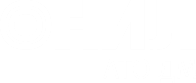 Состав рассчитываемых показателей надежности
Для уровня ШЧ, Ш, ЦШ осуществляется расчет интегральных показателей надежности на основе рассчитанных показателей объектов
Интегральные показатели надежности:  Обобщающие показатели, характеризующие надежность функционирования объектов железнодорожной автоматики и телемеханики в пределах всех участков железнодорожных линий различных классов и специализаций, находящихся в пределах границ производственной деятельности структурного подразделения хозяйства автоматики и телемеханики.
Интегральный показатель готовности объектов железнодорожной автоматики и телемеханики по отказам первой и второй категории: Средневзвешенное значение результирующих коэффициентов готовности соответствующих объектов железнодорожной автоматики и телемеханики по отказам первой и второй категории, характеризующих участки железнодорожных линий, находящиеся в границах производственной деятельности структурного подразделения, с учетом их класса и специализации.
Среднее время устранения отказов первой и второй категории объектов железнодорожной автоматики и телемеханики: Усредненное значение среднего времени устранения отказов первой и второй категории на объектах железнодорожной автоматики и телемеханики, расположенных на участках железнодорожных линий в пределах границ производственной деятельности структурного подразделения.
Интегральный уровень поездо-часов потерь из-за отказов объектов железнодорожной автоматики и телемеханики: Суммарное количество поездо-часов потерь  по причине отказов всех объектов железнодорожной автоматики и телемеханики в пределах границ производственной деятельности структурного подразделения.
6
ЦНОТС-ЦШ – основная отчетность о показателях надежности 
отчет №1
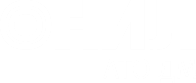 Ежегодно до 15.01 выполняется расчет нормативных (допустимых) значений на основе данных за предыдущие 3 года
Допустимые значения не меняются в течение года, являются одинаковыми для месячного и нарастающего периода, так как учитывают сезонность
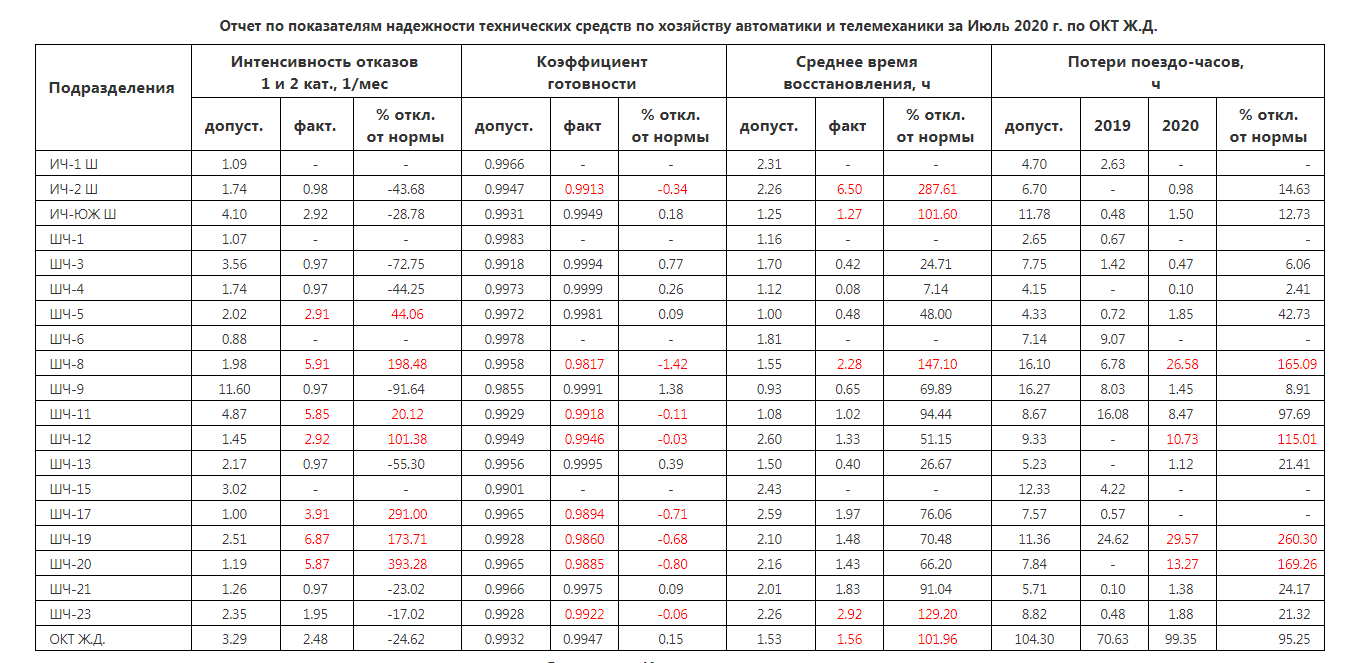 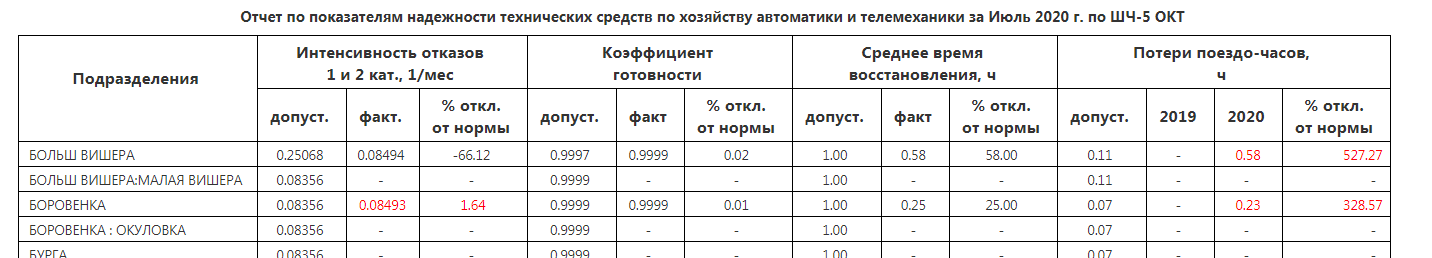 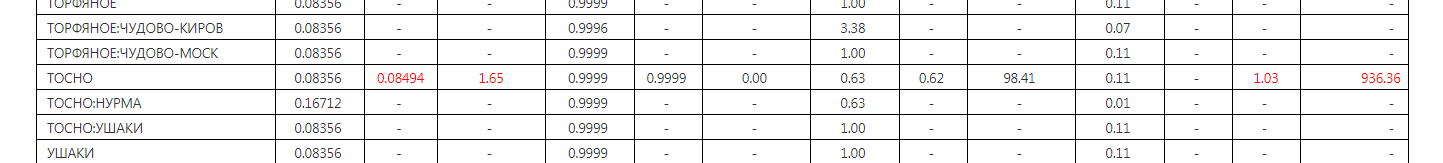 7
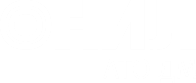 Вертикаль расчета показателя надежности
Ш
ШЧ-2
ШЧ-1
ШЧ-N
Граница ШЧ - N
Граница ШЧ -2
Граница ШЧ-1
Объекты:
станции,
перегоны
Е
Д
Ж
В
Б
Г
А
8
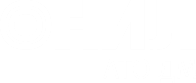 Нелинейная зависимость показателей надежности от количества отказов ЖАТ
9
Расчет показателей надежности по методике 2020 года- изменение принципа расчета.
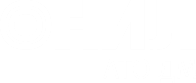 Показатели для ШЧ
Формулы для расчета показателей для  ШЧ
10
Расчет показателей надежности по методике 2020 года- изменение принципа расчета. 
Перспективы расчета показателей для 3 категории отказов
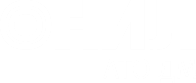 Показатели для Ш
Формулы для расчета показателей для  Ш
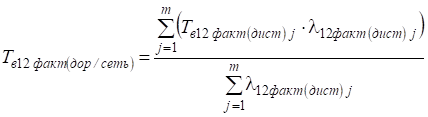 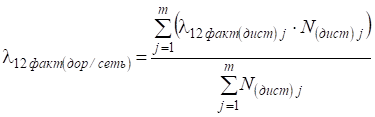 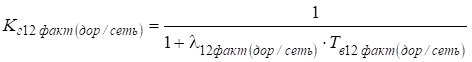 11
Перспективы расчета показателей для 3 категории отказов
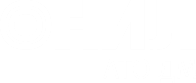 Пирамида Гейнриха: взаимосвязь между событиями разным уровнем тяжести последствий
Допустимые значения – рассчитываются из предположения, что их можно выделить из общего потока с помощью переводного коэффициента, учитывающего регистрируемое количество событий и размеры объекта
ОТС 1,2 кат
ОТС
Инциденты
Фактические значения рассчитываются аналогично отказам по 1,2 категории на основе данных по отказам 3 категории
12